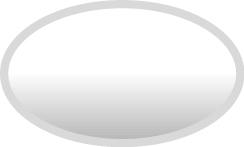 Picture description
Here is a picture of the Ko family on Sunday. Study the picture and answer the teacher’s questions..
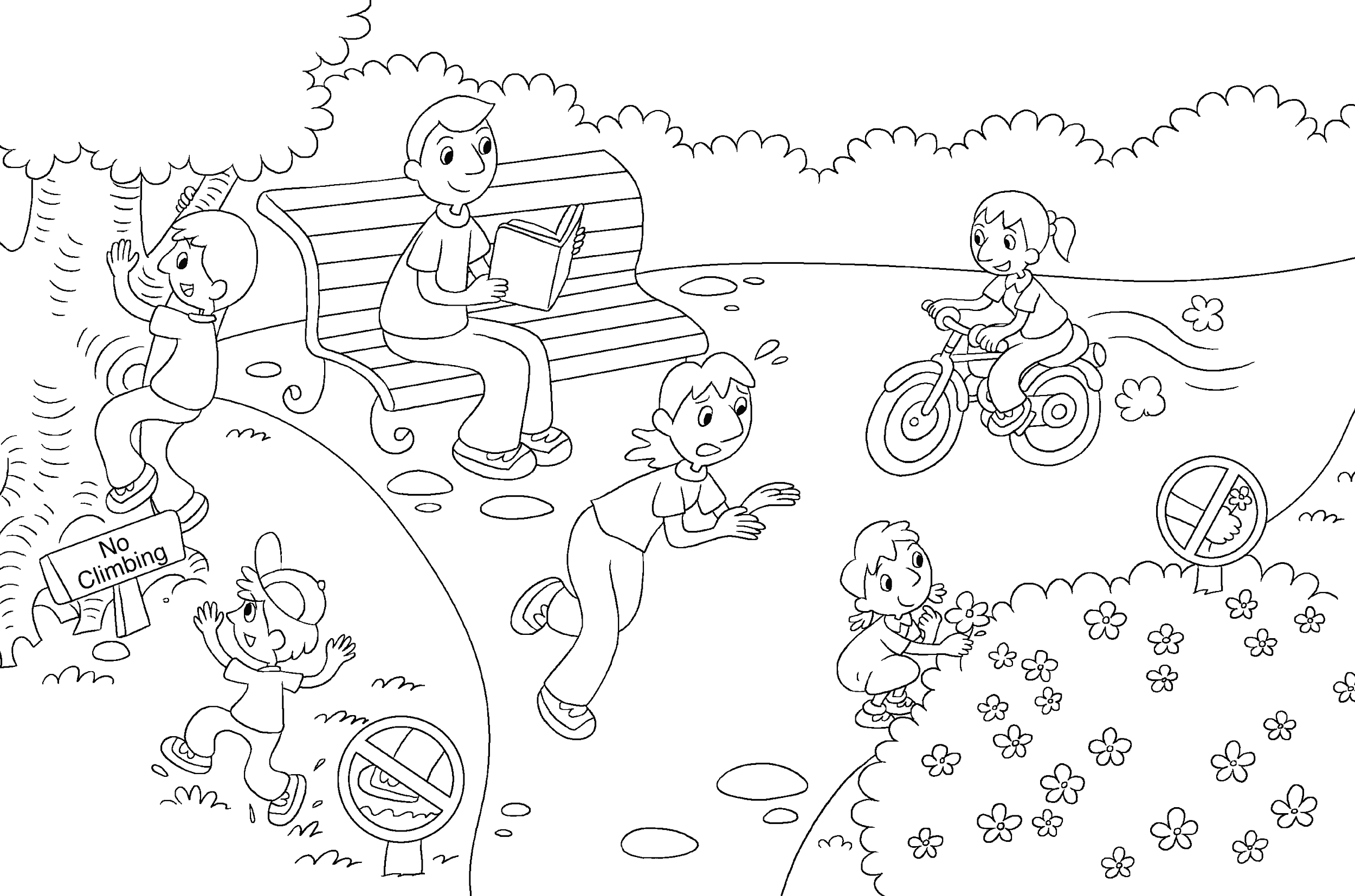 [Speaker Notes: Give the pupil two minutes to look at the PICTURE]
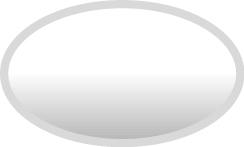 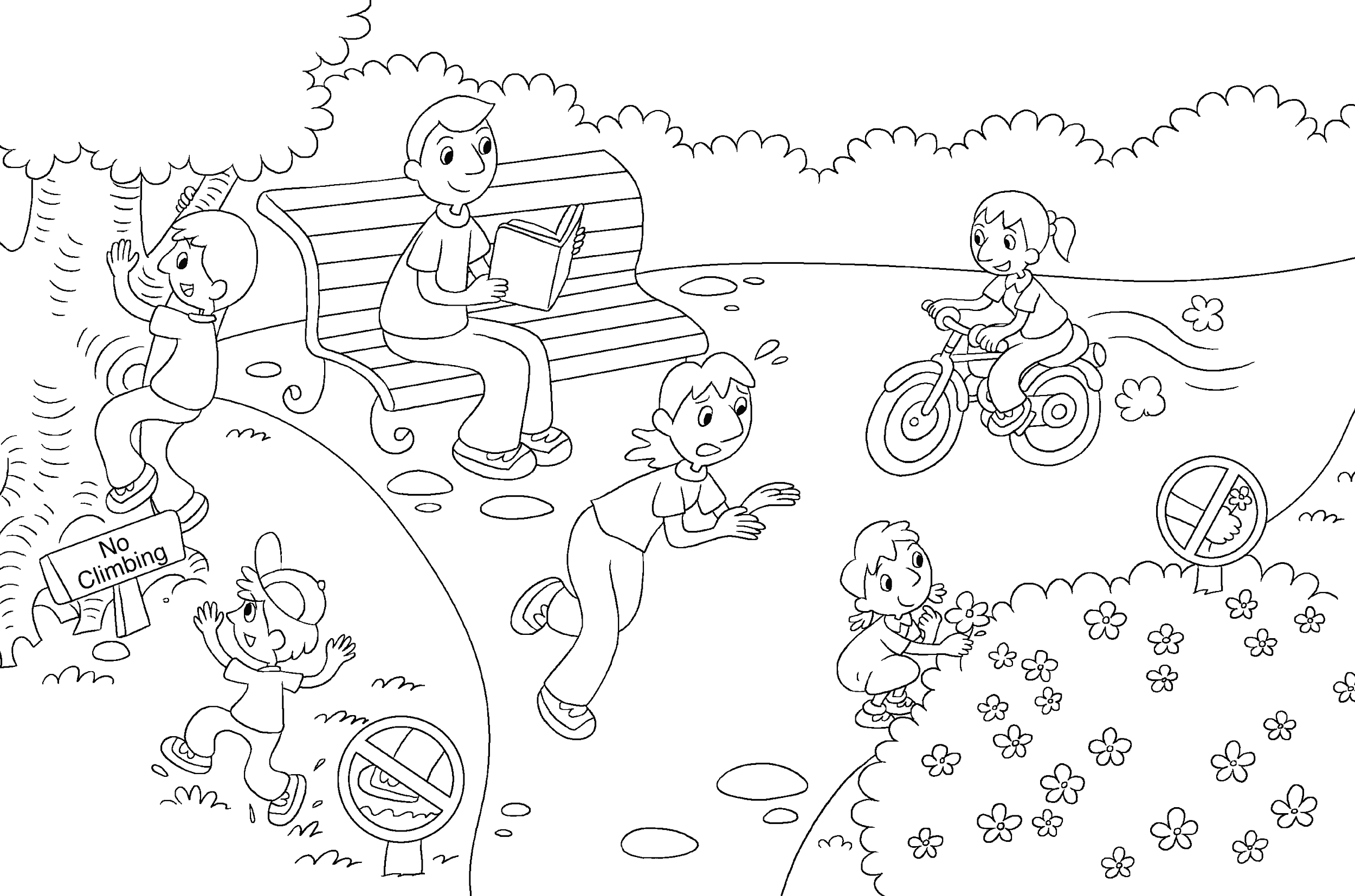 B	Expression of personal experiences
Answer the teacher’s questions.
1	Where are the Ko family?
2	Where is Dad? What is he doing?
3	(Point to the woman) What is Mum saying?
4		(Point to the sign ‘Don’t walk on the            grass.’) What does this sign mean? 
5	(Point to the boy climbing the tree.) What is      he doing? Is he right?
6	Who is a good child? Point to him / her. 
      What is he / she doing?
[Speaker Notes: Ask the guiding questions below and encourage the pupil to say as much as he / she can, giving prompts where appropriate.
You can also ask other questions relevant to the theme of Part A.]
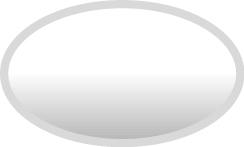 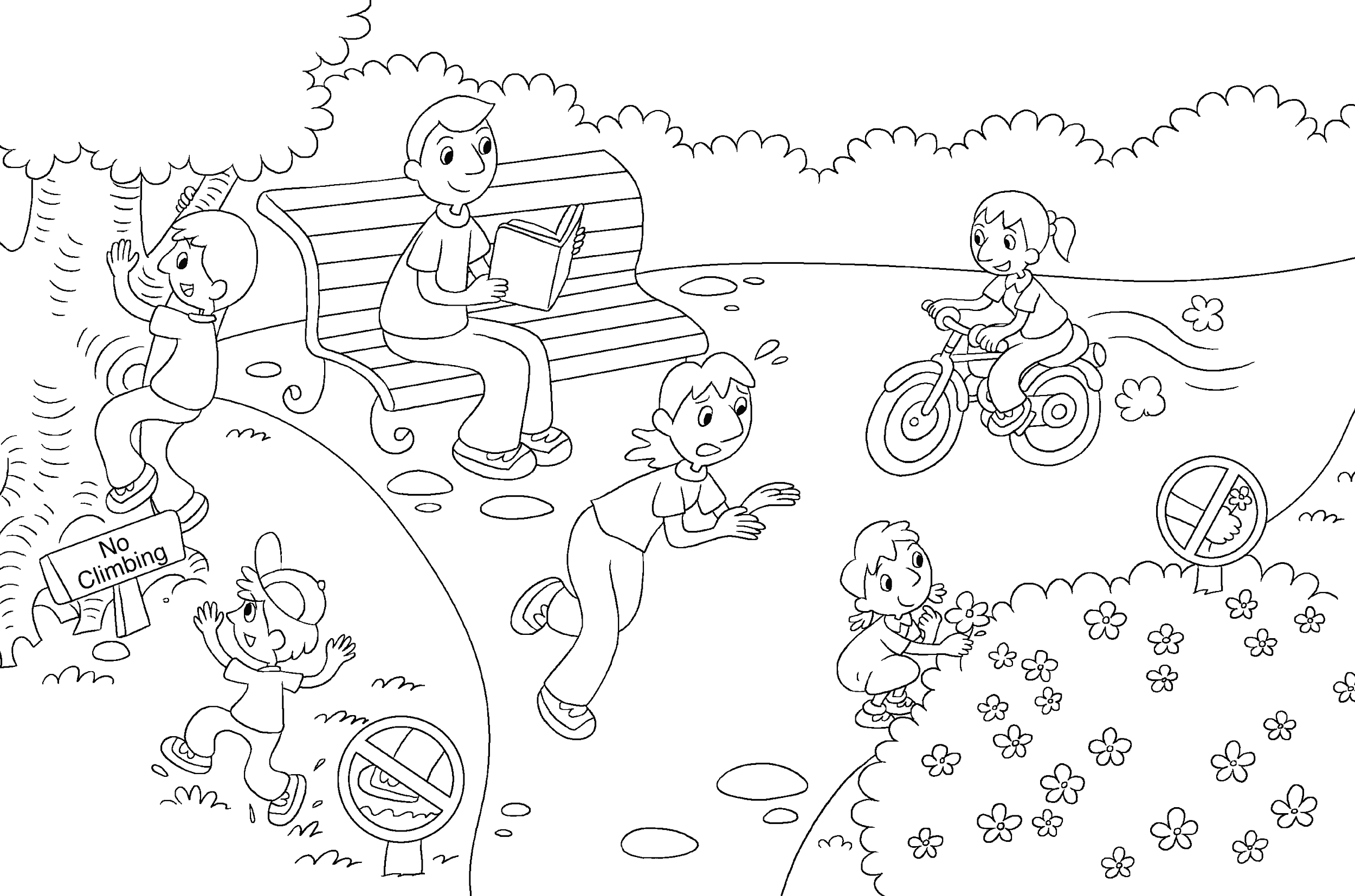 B	Expression of personal experiences
Answer the teacher’s questions.
Suggested answers to the questions:
1	The Ko family / They are in the park.
2	Dad is sitting on the bench. He is 
        reading (a book).
3	Don’t pick the flowers.
4	Don’t walk on the grass.
5	He is climbing the tree. He is not right.
6	Lily is a good child. She is riding a bicycle.
[Speaker Notes: Ask the guiding questions below and encourage the pupil to say as much as he / she can, giving prompts where appropriate.
You can also ask other questions relevant to the theme of Part A.]